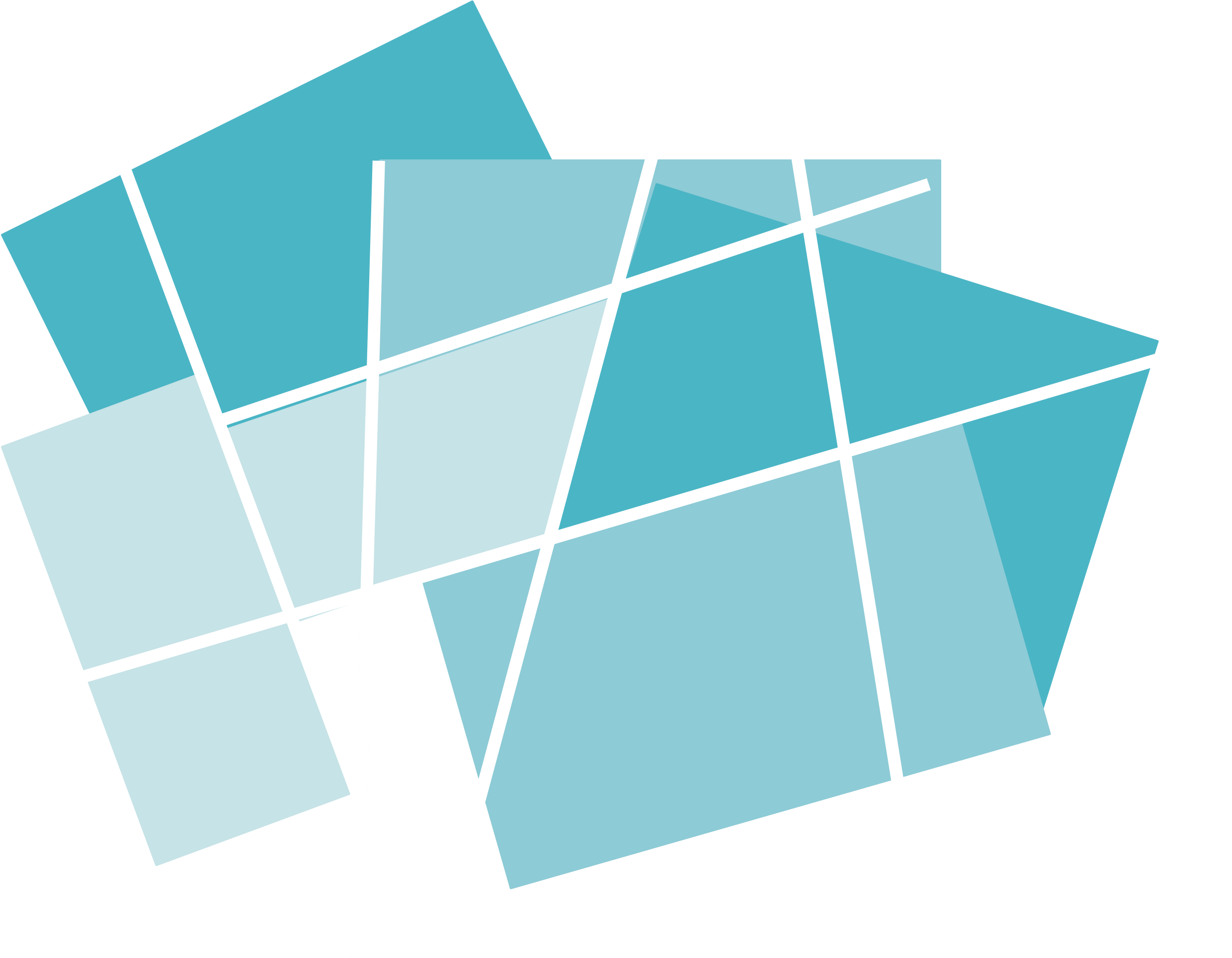 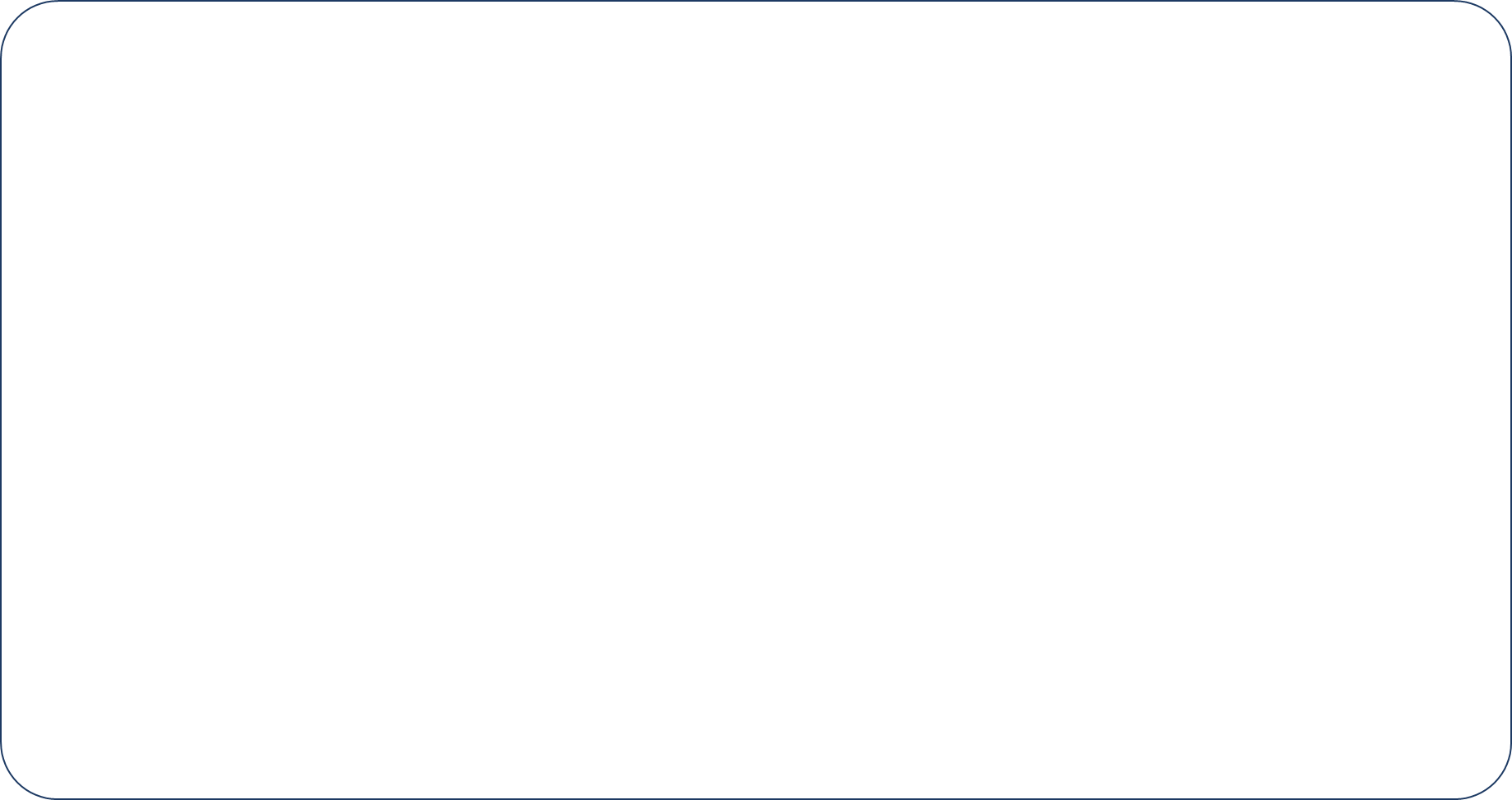 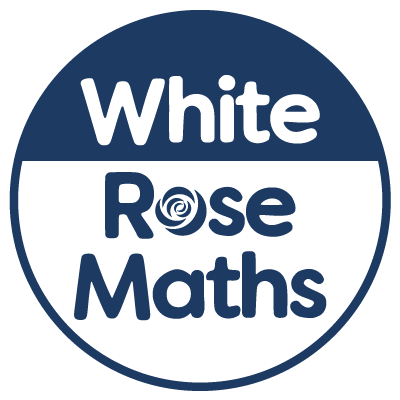 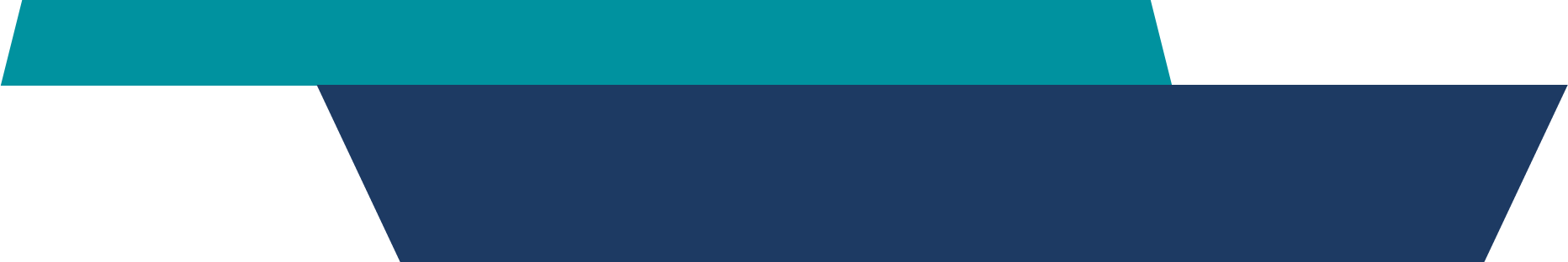 Year 1 - Spring - Block 1
Addition & Subtraction
F
F
F
2
11, 12, 13, 14, 15, 16, 17
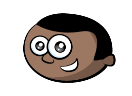 12, 13, 14, 15, 16, 17, 18
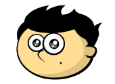 3
Ron starts at 9 and adds on 5
Alex starts at 5 and adds on 9
Show their calculations on the number lines.  
What do you notice? Does this always happen?

Which method do you like best?  Why?
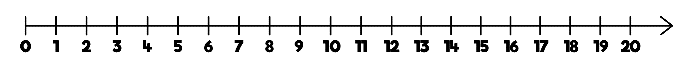 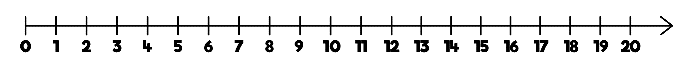 4
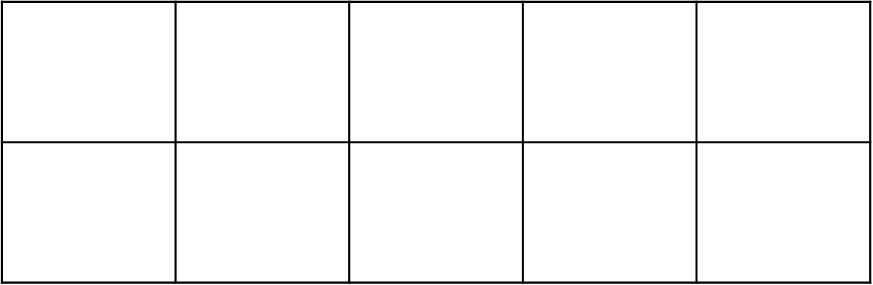 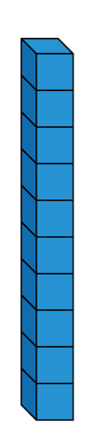 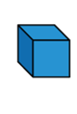 5
Jack represents a number bond to 20 in the part whole model.








Can you spot his mistake?
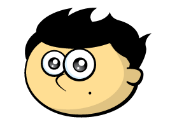 20
13
7
6
True or false?

There are double the amount of numbers bonds to 20 than there are number bonds to 10

Prove it – can you use a systematic approach?
7
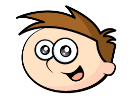 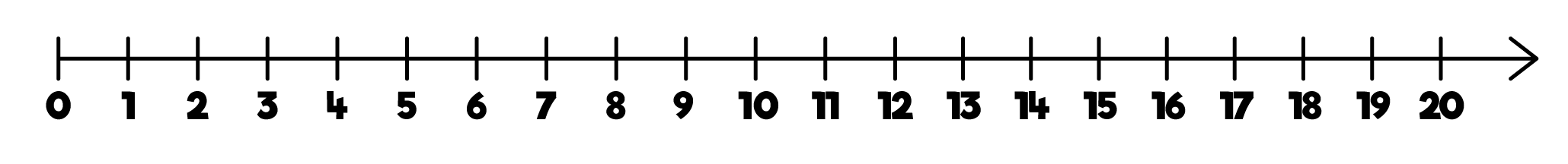 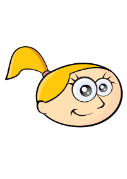 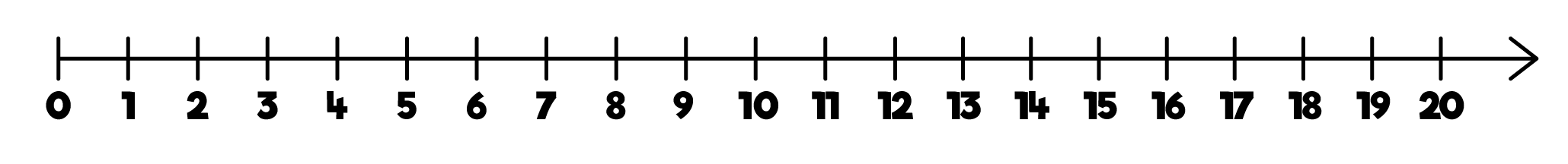 8
Dexter uses ten frames to calculate eight plus six.






He says,




Do you agree?  Explain why.
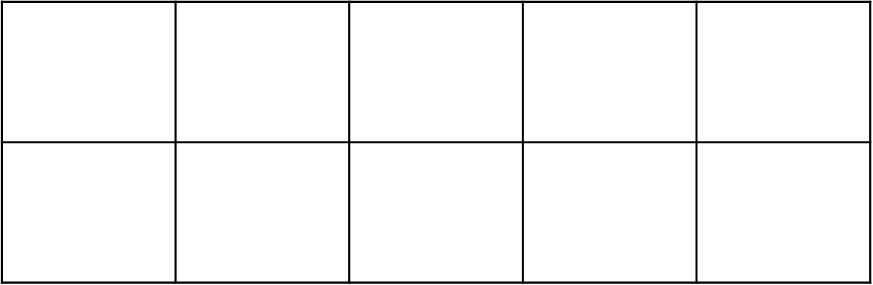 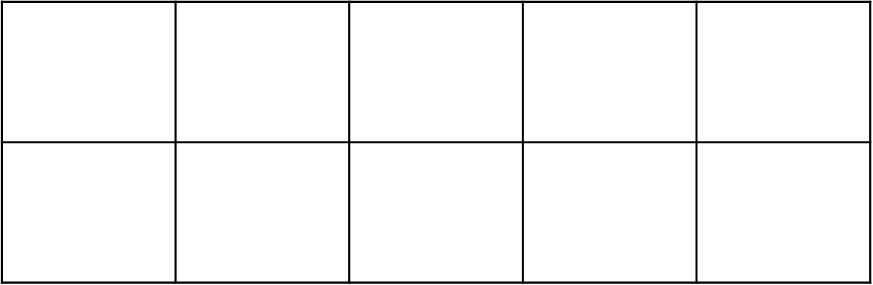 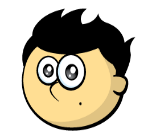 9
5
1
6
2
4
2
10
Annie, Tommy and Alex are working out which calculation is represented below.










Can you work out who is correct? Explain why.
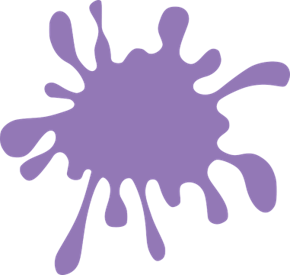 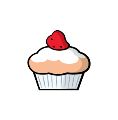 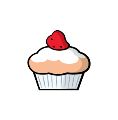 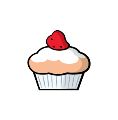 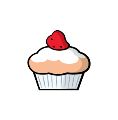 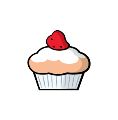 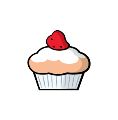 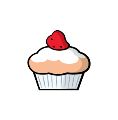 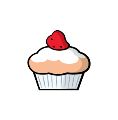 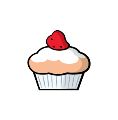 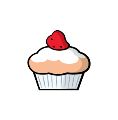 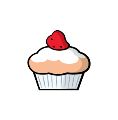 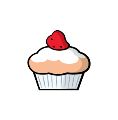 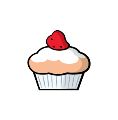 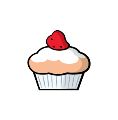 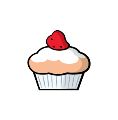 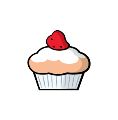 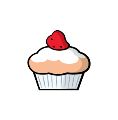 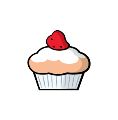 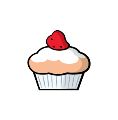 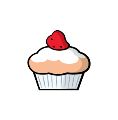 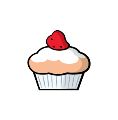 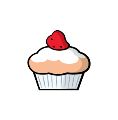 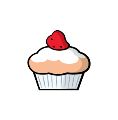 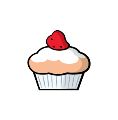 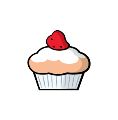 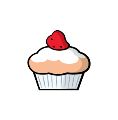 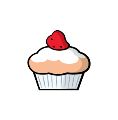 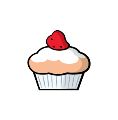 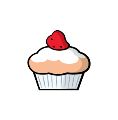 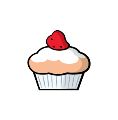 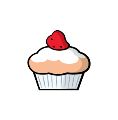 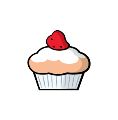 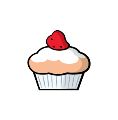 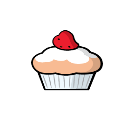 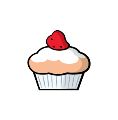 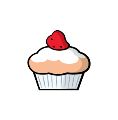 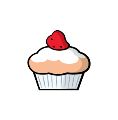 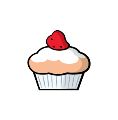 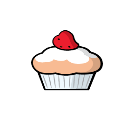 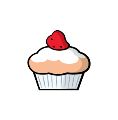 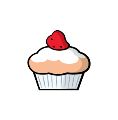 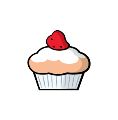 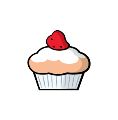 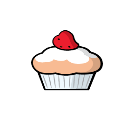 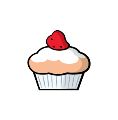 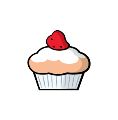 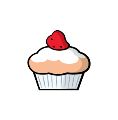 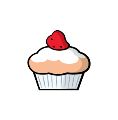 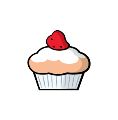 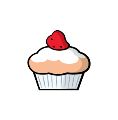 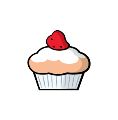 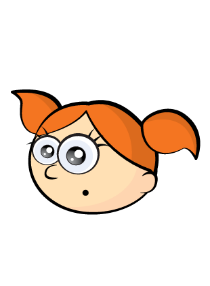 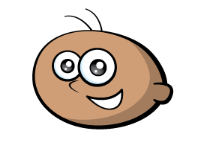 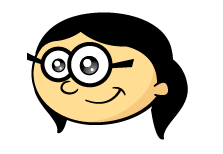 11
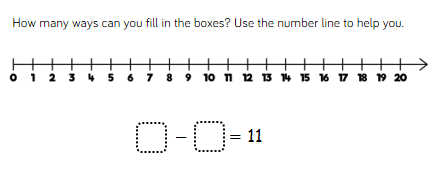 12
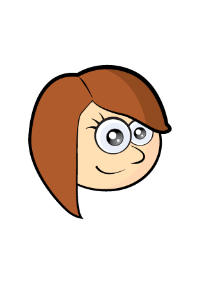 3
4
8
8
6
1
10
6
13
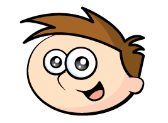 14
15
Which method would you use to solve each problem?
Max has 12 balloons.
5 of the balloons are red.
There rest are blue.
How many blue balloons does Max have?
Max has 12 balloons.
5 of the balloons burst.
How many are left?
Max has 12 blue balloons and 5 red balloons.
How many more blue balloons than red balloons does he have?
12
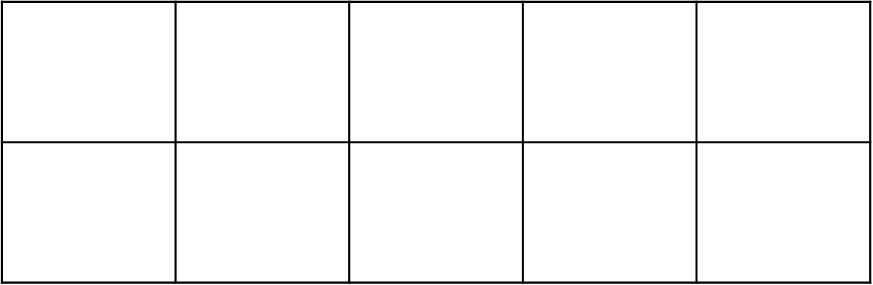 Blue
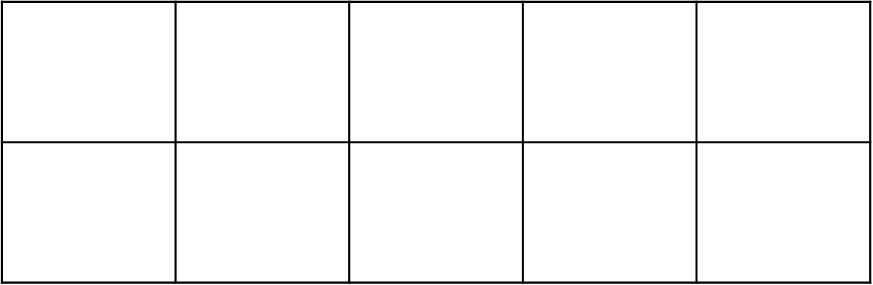 Red
?
12
5
5
?
16
Amir has 16 apples. Ron has none.
Amir gives Ron 9 apples.
Who has the most apples now?
Explain how you know.
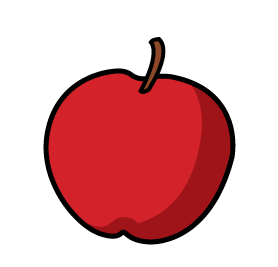 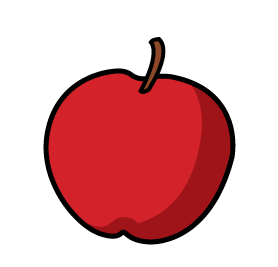 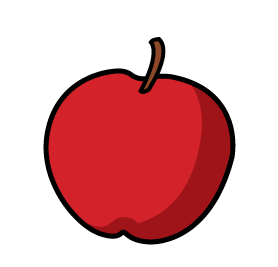 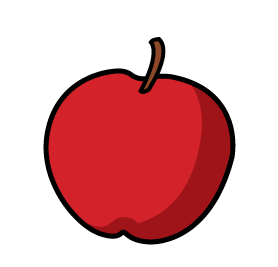 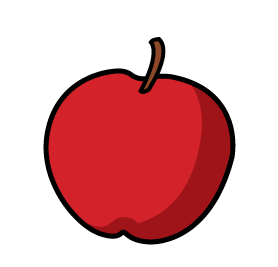 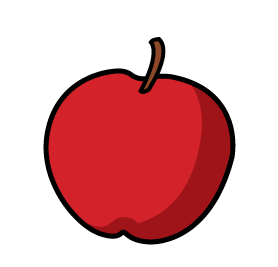 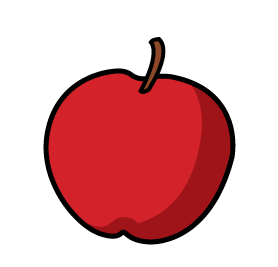 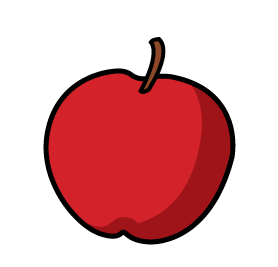 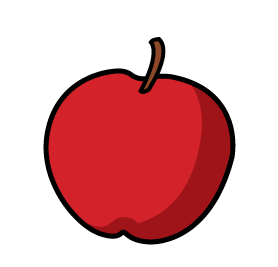 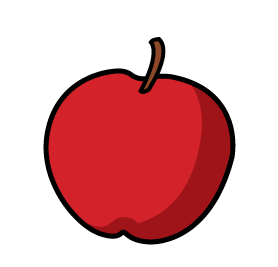 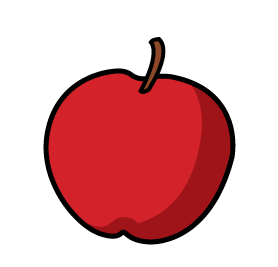 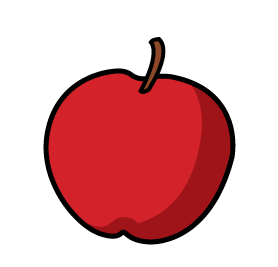 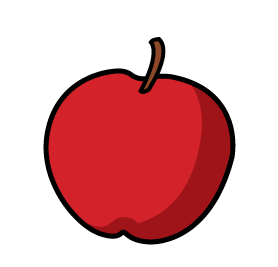 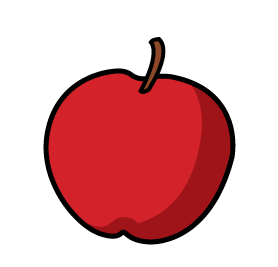 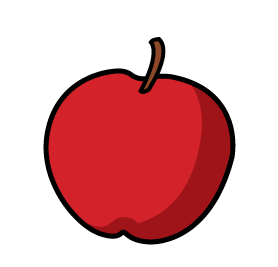 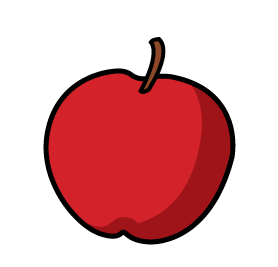 17
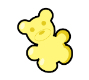 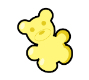 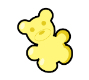 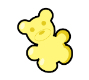 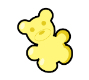 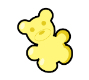 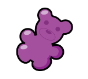 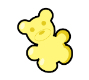 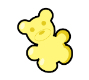 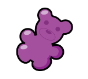 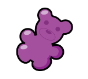 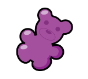 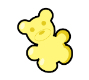 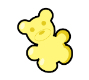 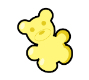 18
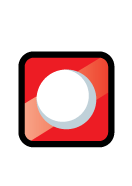 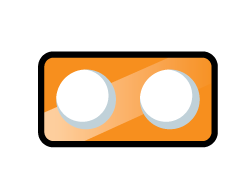 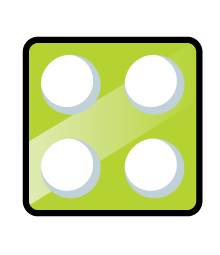 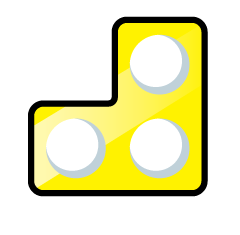 Use the cards to write as many addition and subtraction sentences as you can.
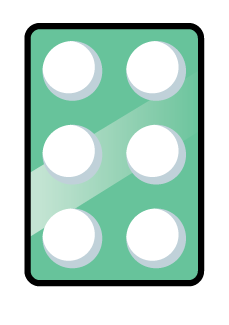 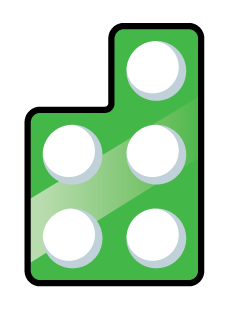 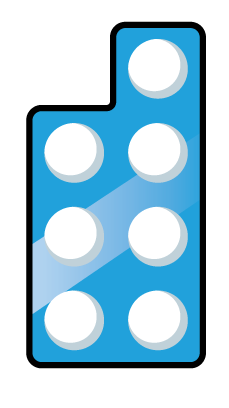 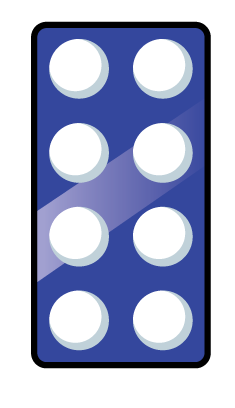 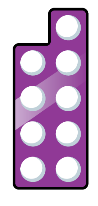 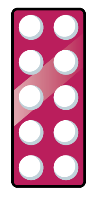 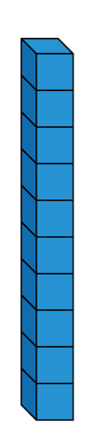 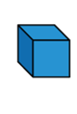 is equal to
subtract
add
ten
nine
nineteen
19
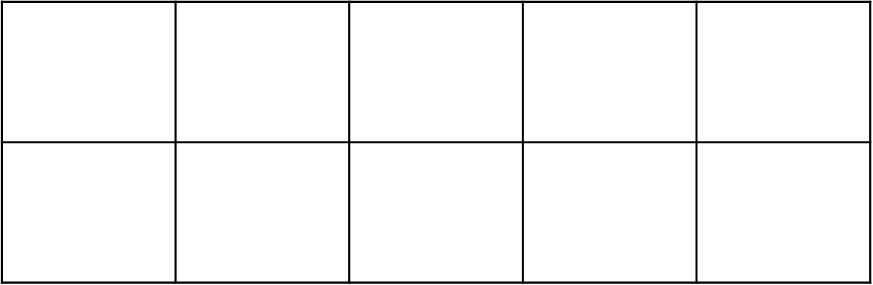 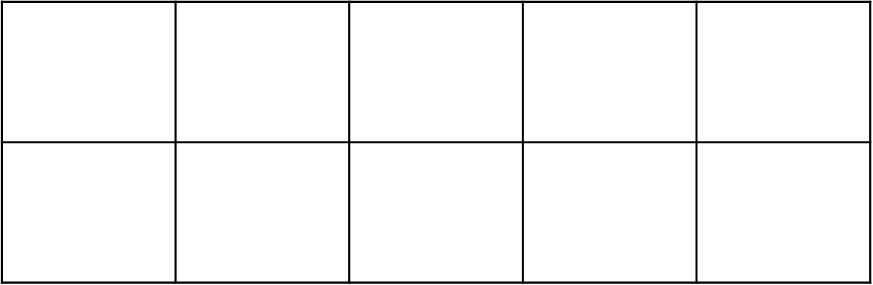 20
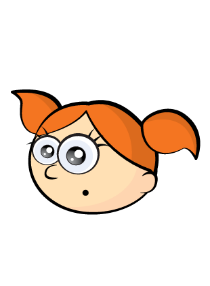 Alex





Do you agree with Alex?

Explain why.
21
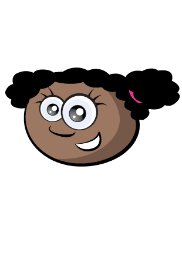 Whitney has 16 sweets and eats 7 of them.



Mo has 17 sweets and eats 8 of them.




Who has more sweets left?
Explain how you know.
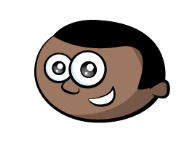 22
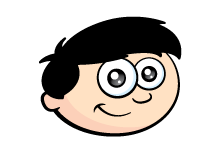 23